The Music of Trinidad& Tobago
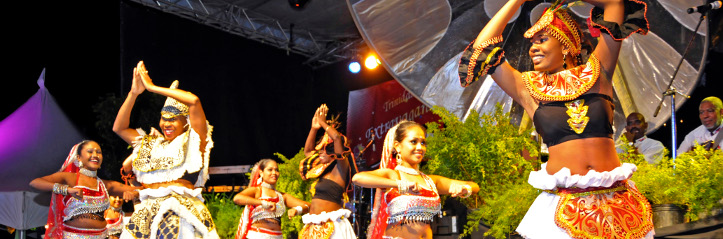 Calypso
Calypso is mainly of African origin, and can be traced to the traditions of West Africans in terms of music, structure and function. Calypso, which has been called a poor man’s newspaper in times when literacy was not wide spread, traces its roots to African traditions of improvised songs of self-praise and scorn for others, brought here by enslaved peoples.
http://www.ncctt.org/new/index.php/carnival-history/history-of-carnival/history-of-calypso.html
‘Yankees Gone (Jean & Dinah)’ by Mighty Sparrow
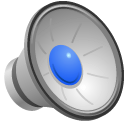 Soca
Soca is a modern form of Calypso with an up-tempo beat. Soca music originated as a fusion of Calypso with Indian rhythms. Thus combining the musical traditions of the two major ethnic groups of Trinidad & Tobago.
http://artdrum.com/ESSAY_SOCA_MUSIC_HISTORY.htm
‘Wotless’ by KES The Band